Community health profile
The Health of
Gramercy
Park
and
Murray Hill
ReportCard onHealth
This summary shows how the health of residents of Gramercy Park and Murray Hill
compares to 41 other neighborhoods in New York City. In general, people living in
Gramercy Park and Murray Hill are healthier than residents of other New York City
neighborhoods. However, there remain many health issues that can be improved.
The challenge of improving these indicators does not fall only on neighborhood
residents but is a shared responsibility between all sectors of society.
How residents rate their own health.
In a recent survey, adults in Gramercy Park and Murray Hill and across New York
City were asked to rate their own health. The options were “Excellent,” “Very
Good,” “Good,” “Fair,” and “Poor.” In Gramercy Park and Murray Hill, 90% said
their health is “Good,” “Very Good,” or “Excellent.” How people rate their own
health is a good indication of the overall health of a community.
MajorCauses ofDeathandHospital Admissions
Heart disease and cancer caused the most deaths in 2001 among Gramercy Park
and Murray Hill residents. The death rates for most causes were lower in
Gramercy Park and Murray Hill than in New York City as a whole, though the
suicide rate was higher.
Many deaths from heart disease, the biggest killer in New York City and nationwide, are caused by
preventable or controllable factors, such as smoking, high blood pressure, high cholesterol, diabetes, and obesity.
Premature Death
People who die before age 75 can be thought of as dying
prematurely. The difference between 75 years and the
age of a person who dies before that is called the “years
of potential life lost.” Two thirds of the years of
potential life lost in Gramercy Park and Murray Hill were
due to 4 causes: cancer, heart disease/stroke, drugrelated
causes, and AIDS.
How the overall death rate in Gramercy Park and Murray Hill ranks among 42 New York City neighborhoods.
Mental illness is the leading cause of adult hospitalization in Gramercy Park and Murray Hill. The hospitalization data also reveal the burden of illness due to accidents and injuries, as well as alcohol abuse. Hospitalization rates for mental illness and alcohol-related causes were higher in Gramercy Park and Murray Hill than in New York City as a whole.
MENTAL ILLNESS
Depression is a common and serious health problem that often goes undiagnosed but is treatable. Other treatable mental health problems, such as anxiety, affect many New Yorkers. The high number of hospitalizations for mental illness among Gramercy Park and Murray Hill residents is one indication of the burden of mental illness there. In addition, in a recent telephone survey, 4% of adults in Gramercy Park and Murray Hill — corresponding to about 4,000 people — reported experiencing serious emotional distress.
The health of mothers and children
Mental & infant health
Three important measures of
maternal and infant health are:
1. Early prenatal care (care
initiated in the first trimester)
2. Low birthweight, which
increases the risk for many health problems
3. Infant mortality (deaths of
      babies under one year of age) Gramercy Park and Murray Hill are at or better than the citywide average for these indicators.
Children’s  Health
Asthma
    Asthma affects a large number of   
      New York City’s children and is a
      leading cause of missed school days and hospitalizations. There were 22 asthma hospitalizations among children in Gramercy Park and Murray Hill in 2001.
Injuries 
   Injury is a preventable threat to children’s health. In 2001, 32 children in Gramercy Park and Murray Hill were
     hospitalized with injuries, including those from falls, burns, and motor-vehicle
     crashes.
Lead Poisoning
Lead can cause neurologic, learning,
and behavioral problems, and lowered
intelligence. While the number of
lead-poisoned children in New York
City has decreased over the past
decade, the goal is to eliminate lead
poisoning by preventing children’s
exposure to lead paint and other
sources of lead. There were 28
children newly diagnosed with lead
poisoning in Gramercy Park and
Murray Hill in 2001 (defined as blood levels over 10 μg/dL).
Promoting healthy behaviors and reducing risksSmokingSmoking causes heart disease, stroke, emphysema, lung cancer, and many otherillnesses. Currently, about 1 in 7 adults in Gramercy Park and Murray Hill smokes.Most, however, want to quit, and more than half tried last year. There are anumber of highly effective strategies, including medication (such as the nicotinepatch) and counseling, to help smokers quit.
Exercise, obesity, and diabetesAs New Yorkers exercise less and eat more, we are becoming more overweight.Being overweight puts people at risk for heart disease and many other healthproblems, especially diabetes. Diabetes is a chronic illness that can lead to heartattack, blindness, kidney failure, and amputations. Many New Yorkers are notgetting enough exercise and are obese.* Even modest increases in exercise andreductions in weight can reduce the risk of diabetes by more than half.
AlcoholHeavy drinking is responsible for a large number of preventable deaths anddisabilities, including those caused by motor-vehicle crashes and other accidents,liver disease, and cancer. One pattern of alcohol misuse that can lead to violence andhealth problems is “binge” drinking (consuming 5 or more drinks on one occasion).
Thousands of adults in Gramercy Park and Murray Hill
Binge drink at least once a month
Risk behaviors for HIVMany adults in Gramercy Park and Murray Hill report at least one of the followingbehaviors that put them at risk for HIV: using injection drugs, having unprotectedanal intercourse, exchanging sex or drugs for money, or having a sexuallytransmitted disease.
Opportunities for prevention
The medical community — doctors, nurses, counselors, and others — can help
prevent illness. Screening and treatment for high blood pressure, high cholesterol,
and cancer can prolong life. Flu and pneumonia vaccinations prevent many
hospitalizations and deaths. Counseling to quit smoking or control drinking is
highly effective and helps people who want to improve their health.
Access to care
Preventing and treating illness depends on people’s ability to access high-quality medical care. This means having health insurance and a “medical home” — a personal doctor or nurse practitioner. Most Gramercy Park and Murray Hill residents have good access to medical care. However, some do not: about 5,000 people report no current health care coverage; 1,000 people did not get needed medical care in the past year; and 27,000 people do not have a personal doctor.
Cancer screening and other preventive servicesCancer screening and other clinical services can prevent or reduce the severity ofmany illnesses. This graph shows how rates in Gramercy Park and Murray Hillcompare to New York City as a whole and to some national goals.
Environmental Health in Gramercy Park - Murray Hill
This report provides a neighborhood summary of environmental public health. It describes health conditions that are known to be made worse by environmental exposures, and population characteristics that are often associated with environmental and health problems.
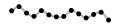 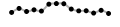 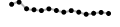 Childhood Lead Poisoning
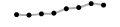 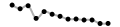 Pests & Pesticide Use
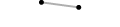 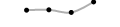 Home Safety and Maintenance
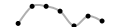 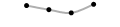 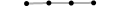 AREAS OF ASSESSMENTDEMOGRAPHICSZIP CODE 10010 2010 CENSUS